Математический диктантЧисла от 1 до 100. Сложение и вычитаниеМатематика2-3 классУМК любой
Автор презентации: Фокина Лидия Петровна, 
учитель начальных классов
МКОУ «СОШ ст. Евсино» 
Искитимского района Новосибирской области
2015
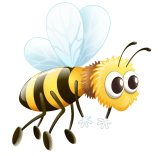 Дорогой друг!
Пчёлка полетела за нектаром. 
Но произошла экологическая катастрофа и цветы утратили свои краски. Чтобы их вернуть, нужно правильно ответить на вопросы.
80
15
57
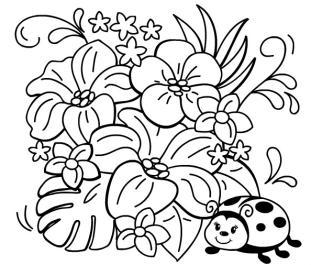 76
55
22
13
62
66
26
8
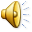 В библиотеке на одной полке стояло 37 книг, а на другой 
– 40. Из них ученикам выдали 22 книги. Сколько книг осталось?
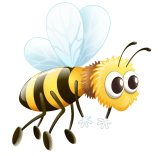 80
15
57
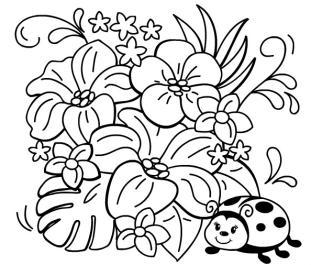 76
55
22
13
62
66
26
8
Число 64 увеличь на 16
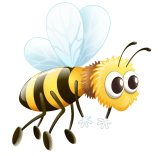 80
15
57
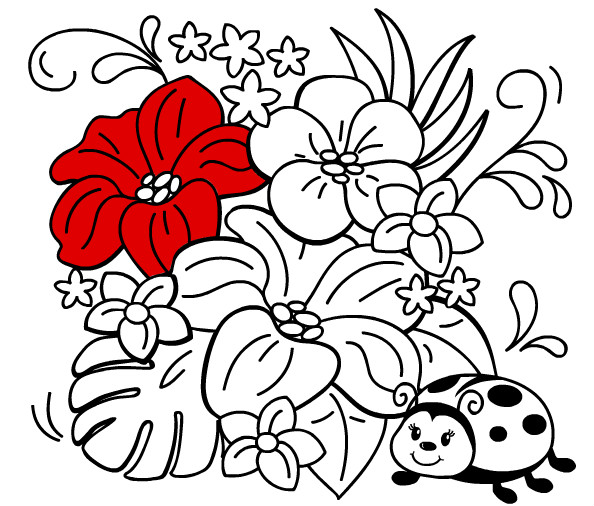 76
22
13
62
66
26
8
Число 75 уменьши на 9
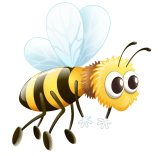 15
57
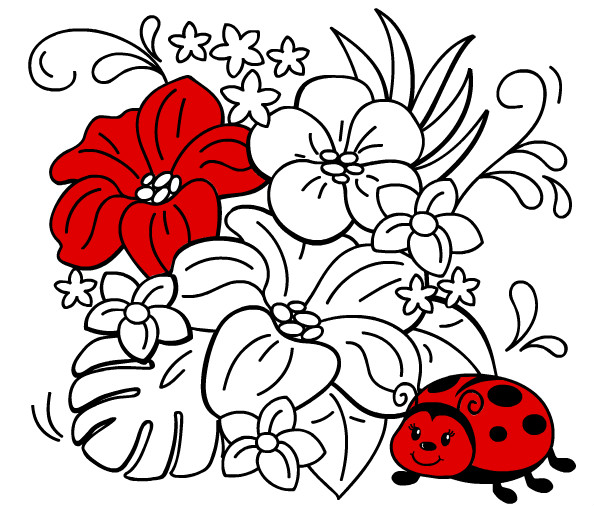 76
22
13
62
66
26
8
Найди сумму чисел 49 и 8
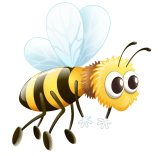 15
57
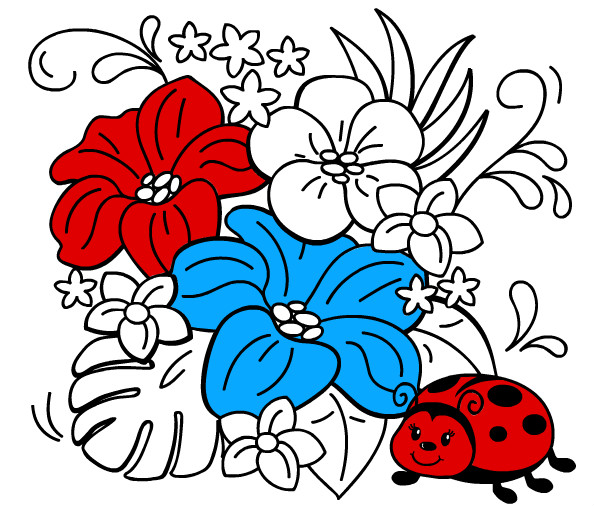 76
22
13
62
26
8
На сколько число 54 больше, чем число 32
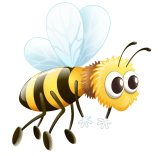 15
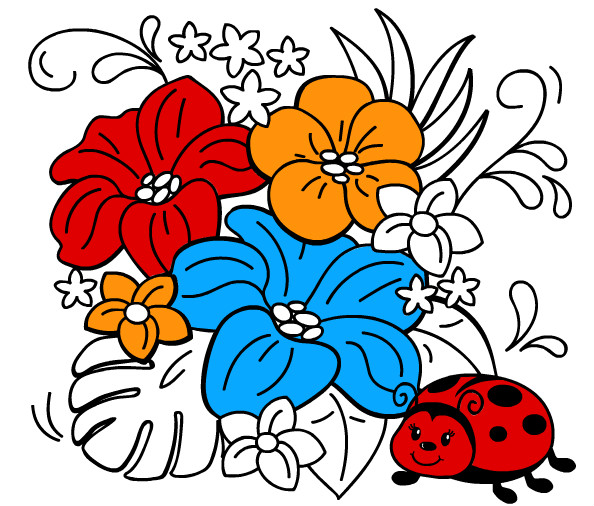 76
22
13
62
26
8
Сколько сантиметров 
в 7 дм 6 см?
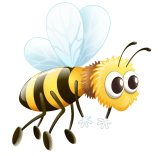 15
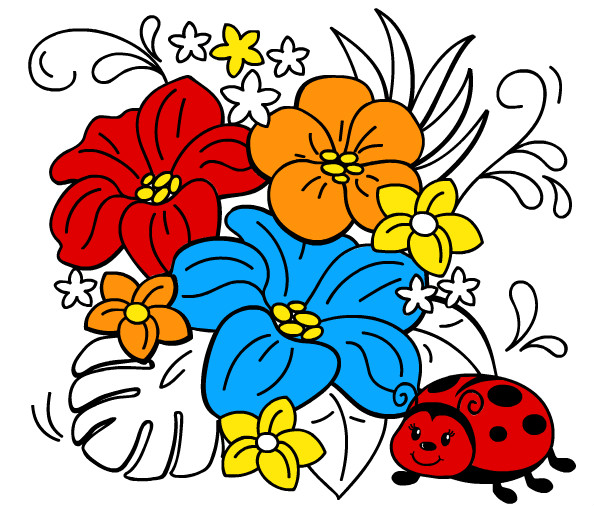 76
13
62
26
8
Найди разность чисел 34 и 8
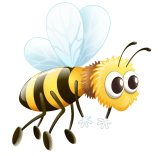 15
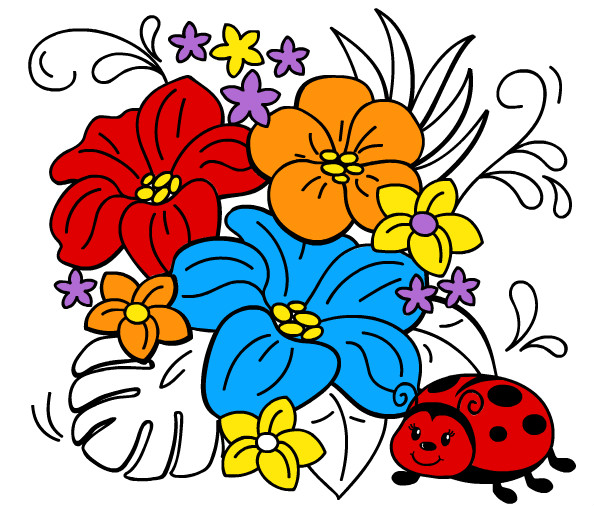 13
62
26
8
Длина первого звена ломаной равна 7 см, длина второго звена – 10 см. Чему равна длина третьего звена, если длина ломаной составляет 25 см?
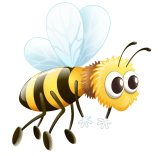 15
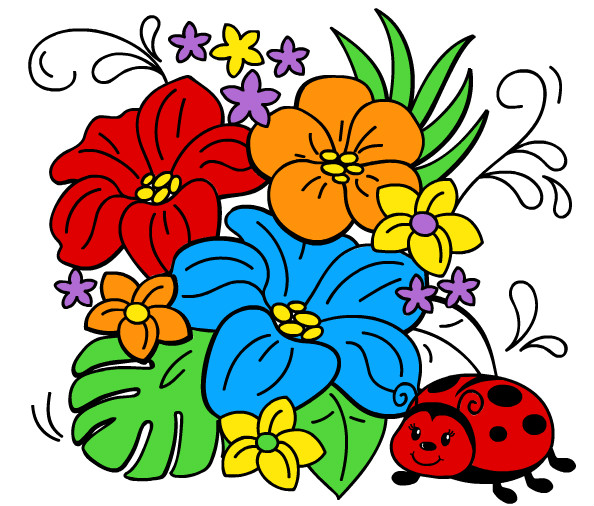 13
62
8
Какое число надо вычесть из 60, чтобы получить 47?
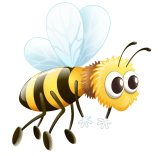 15
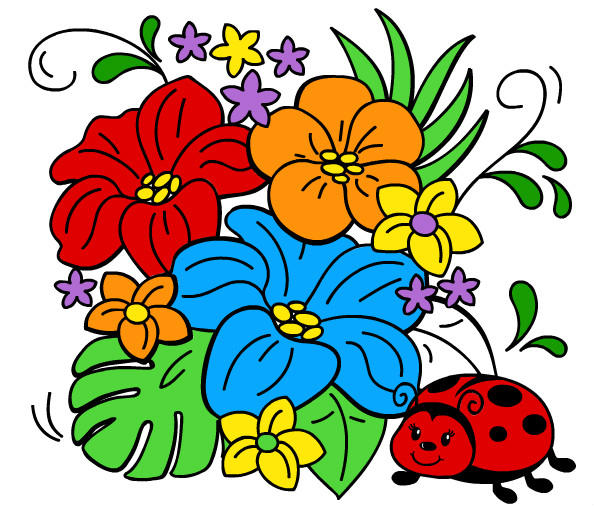 13
62
При каком значении d равенство d – 54 = 8 верно?
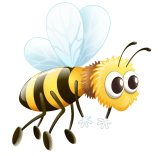 15
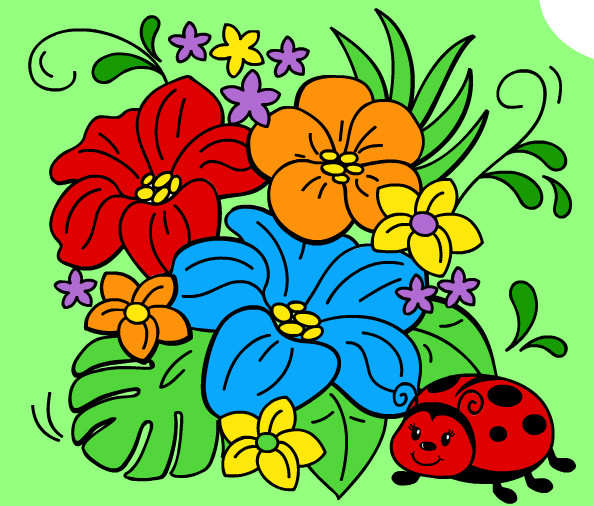 62
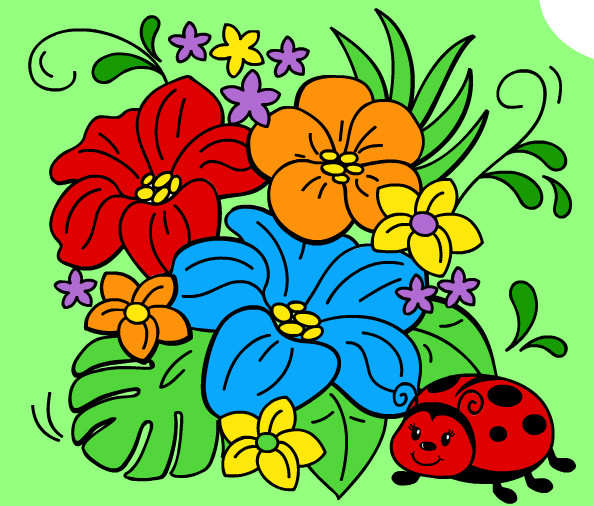 Благодарю 
за помощь!
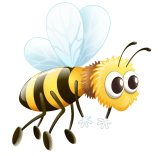 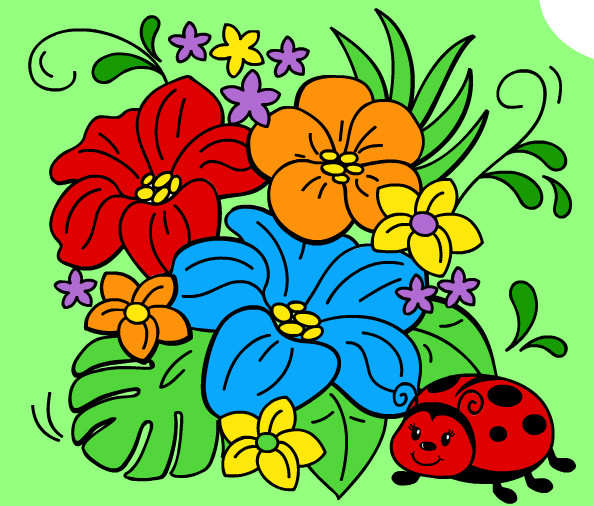 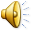 Информационные источники
Дмитриева О. И. Математические диктанты. 3 класс. М.: ВАКО, 2014, 48 с. 
Цветы http://img-fotki.yandex.ru/get/6620/16969765.9e/0_6a989_bbdcde44_M.png 
Шары http://img-fotki.yandex.ru/get/6613/16969765.6d/0_697e9_45152006_M.png 
Рамка http://img-fotki.yandex.ru/get/6612/16969765.49/0_68dfb_2ce6a8e7_L.png 
Раскраска http://igraem.pro/raskraski/raskraska-buket/ 
Пчёлка http://www.playcast.ru/uploads/2015/05/11/13557783.png 
Жужжание
Работа выполнена в рамках творческой мастерской
 «Приемы медиадидактики в творчестве учителя» 
на сайте http://nachalka26.ucoz.com